Two Coalitions of the Willing: 
How Memphis and Cleveland are
Redefining Collaboration to Eliminate Property Blight
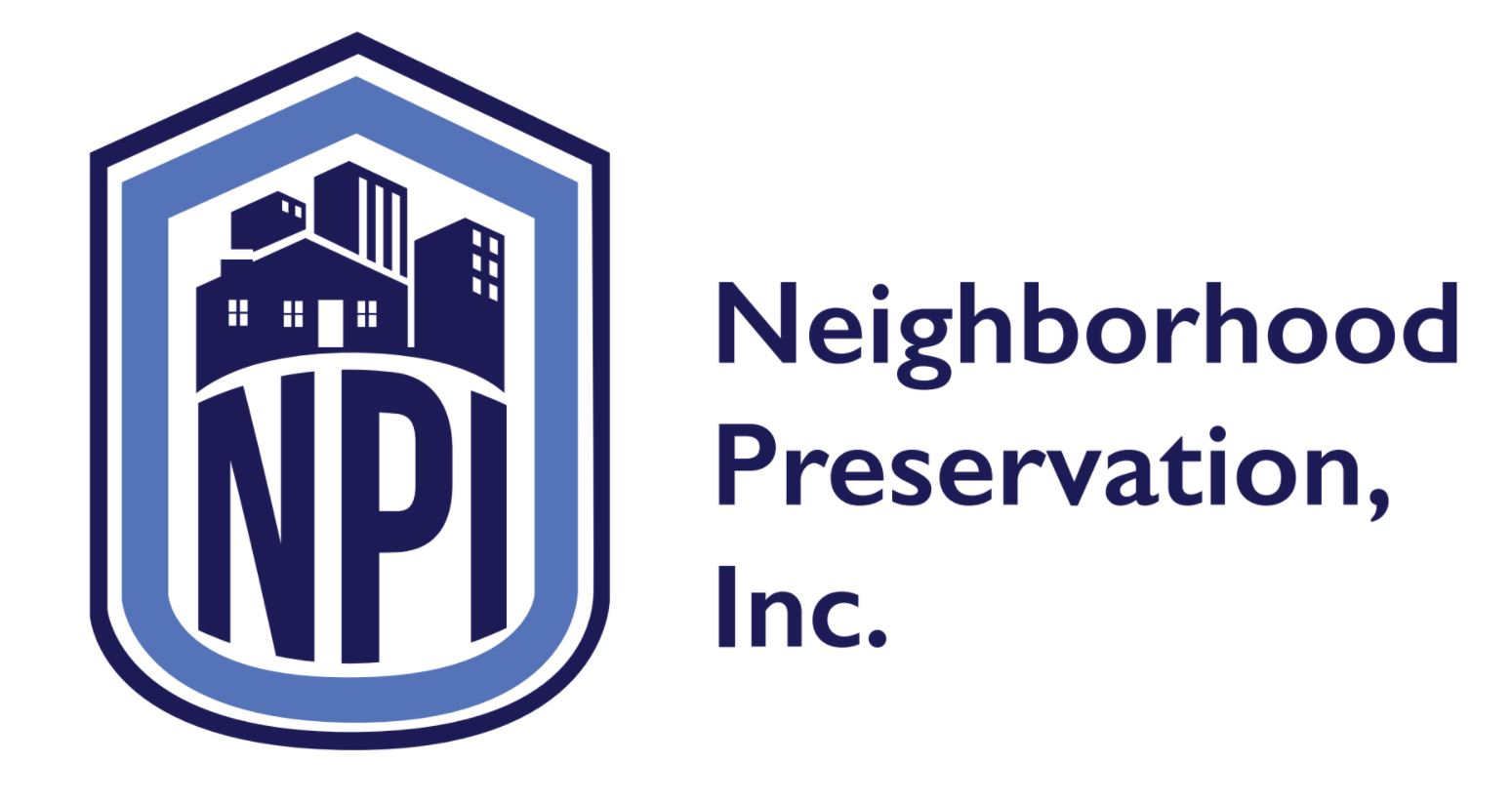 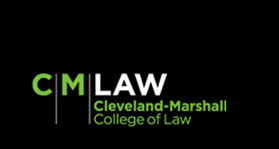 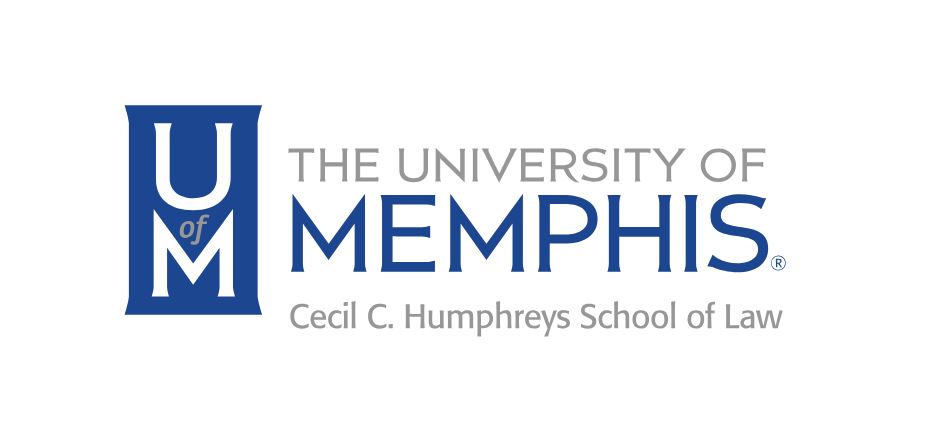 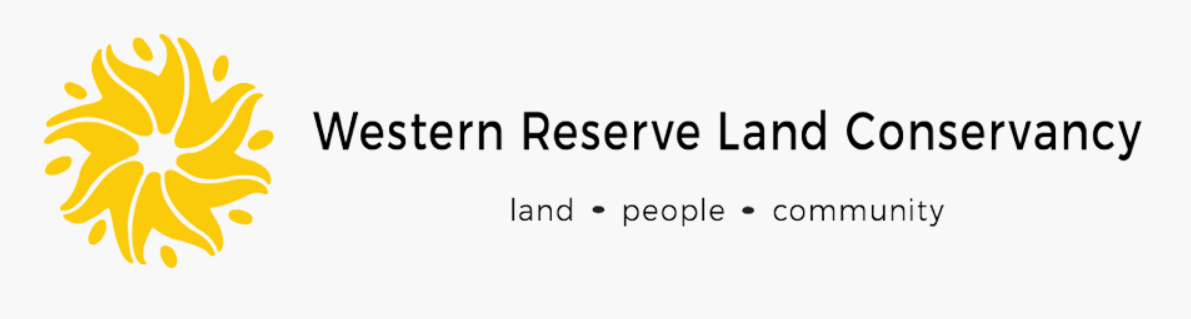 Who We Are
Kermit Lind: Clinical Professor Emeritus, Cleveland Marshall College of Law

Danny Schaffzin: Co-Director of Neighborhood Preservation Clinic and Associate Professor of Law, Cecil C. Humphreys School of Law

Frank Ford: Senior Policy Advisor, Thriving Communities Institute at the Western Reserve Land Conservancy (VAPAC Coordinator)

Brittany Williams: Neighborhood Preservation Clinic Staff Attorney, City of Memphis (BEST Coordinator)
Goal & Outline of Session
Will discuss the following for each coalition of the willing:
Context & Origination
Purpose or Function
Members
Operations
Chair
Funding
Staff
Physical Location
Greatest Challenges?
Greatest Accomplishments?
Context & Origination
Purpose or Function
Members
Operations
Chair
Funding
Staff
Physical Location
Greatest Challenges?
Greatest Accomplishments?
What this means for YOU?